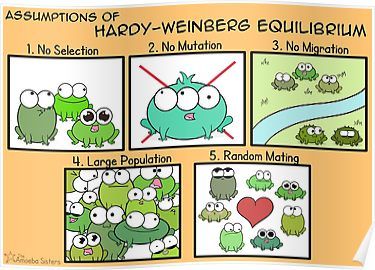 PRESENTED BY,
Mrs.K.VIJAYALAKSHMI,
ASSISTANT PROFESSOR OF MICROBIOLOGY,
JMC,TRICHY-20
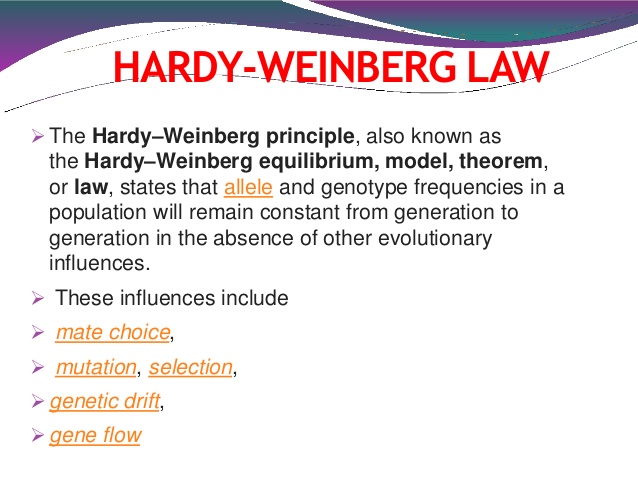 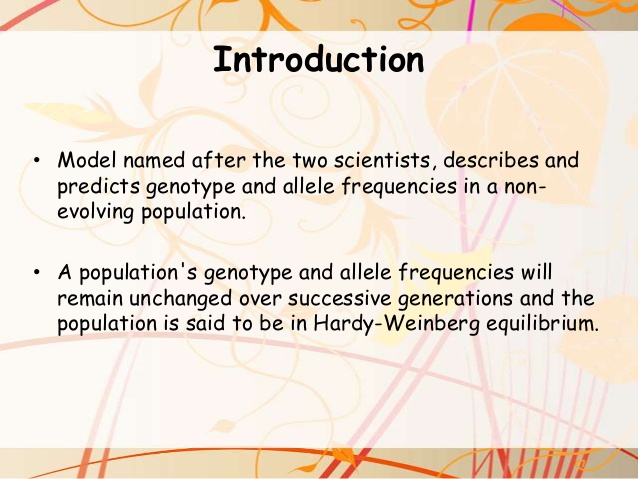 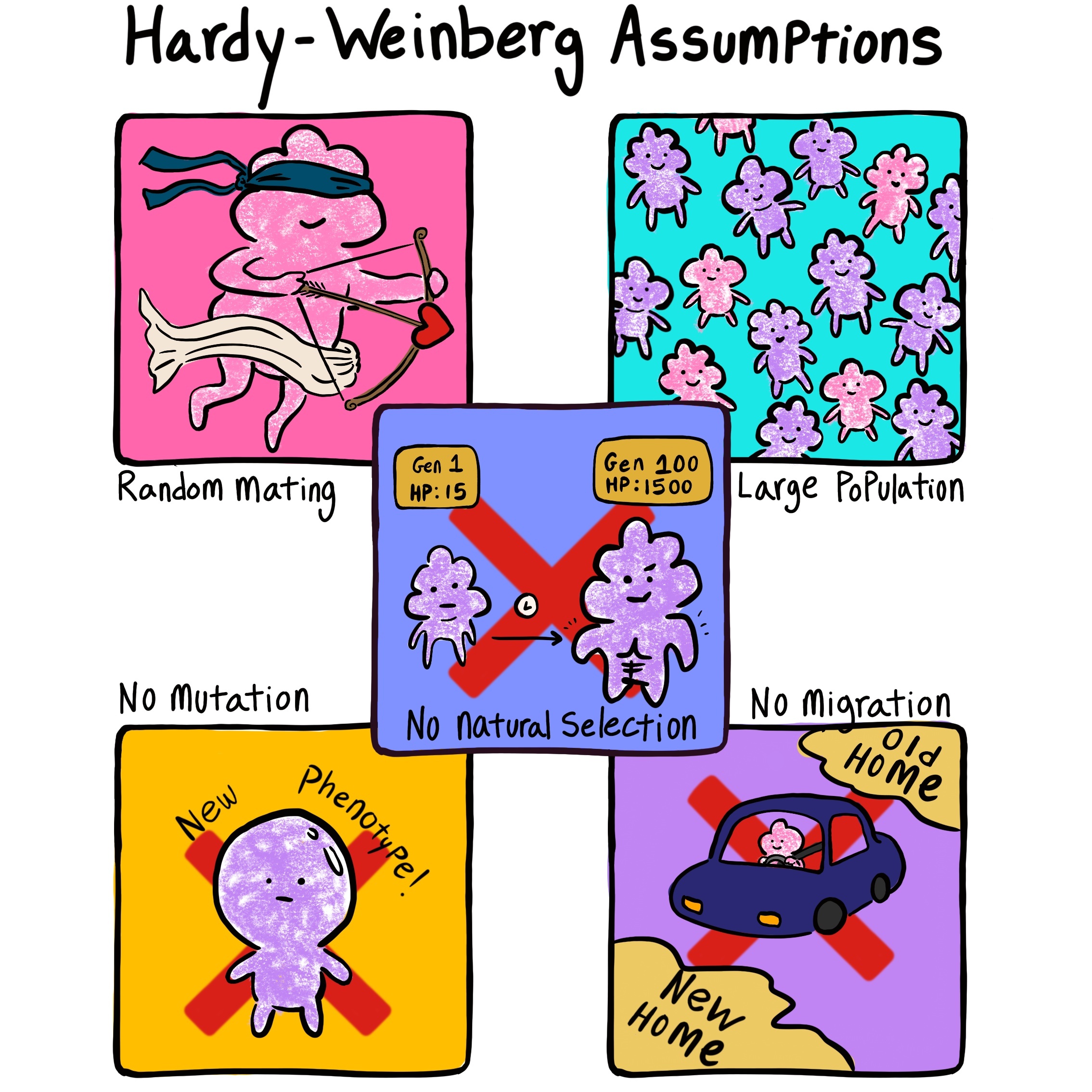 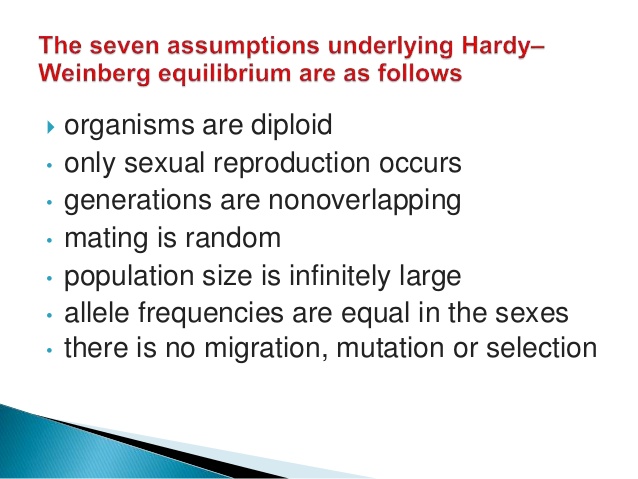 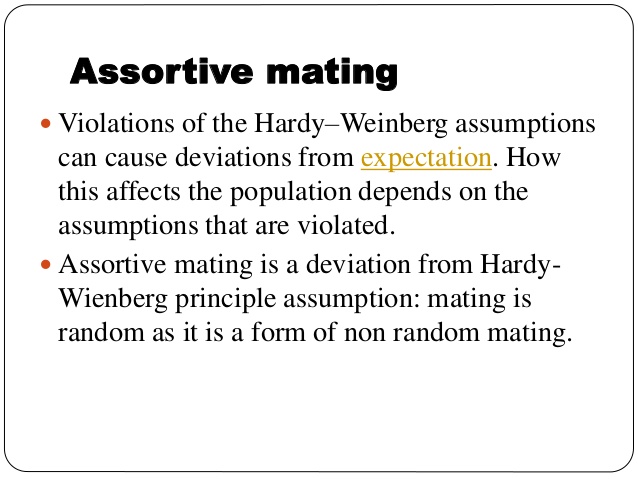 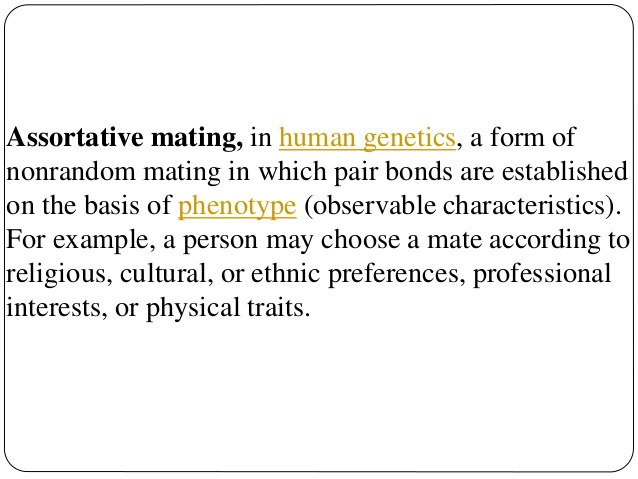 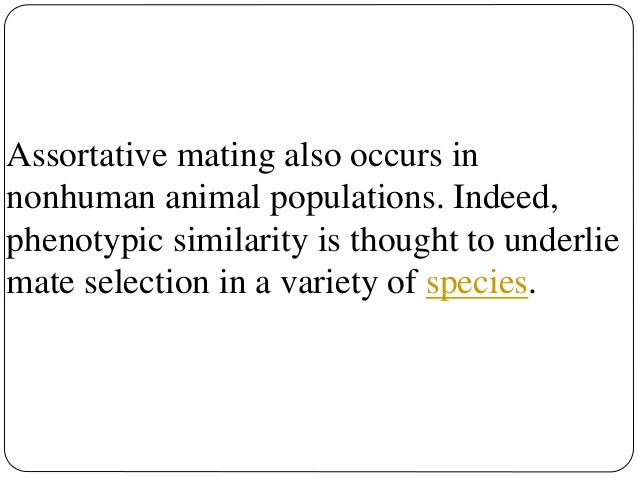 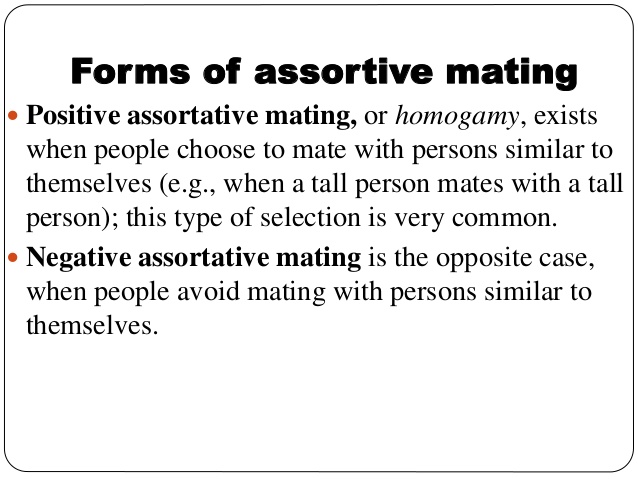 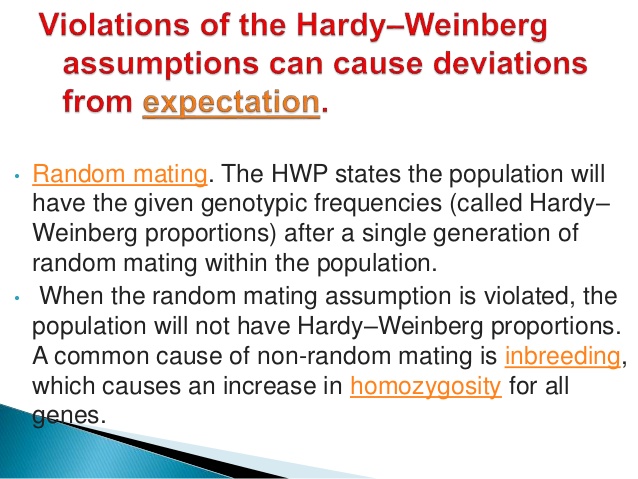 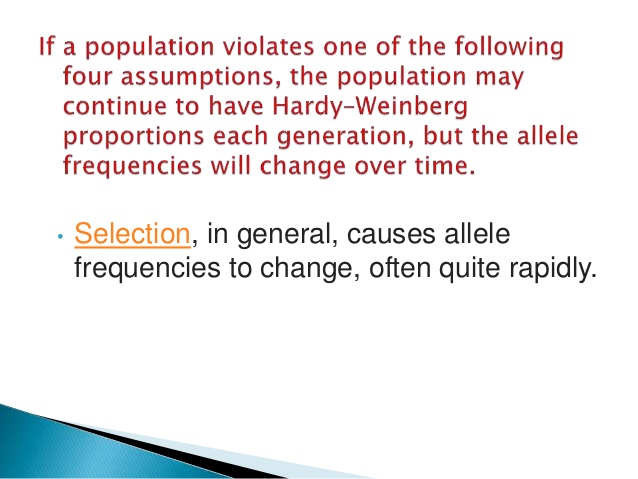 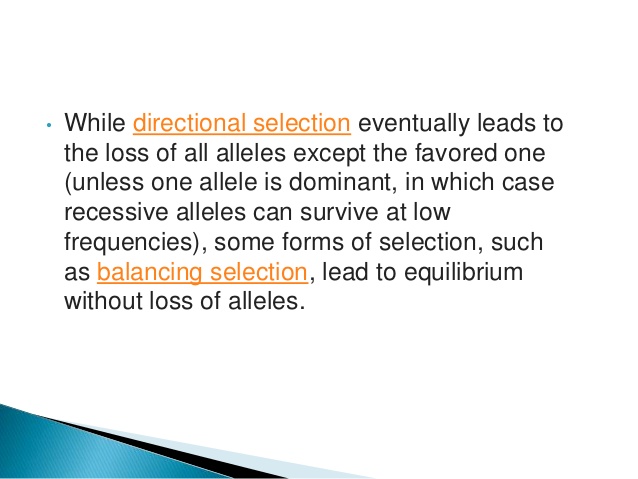 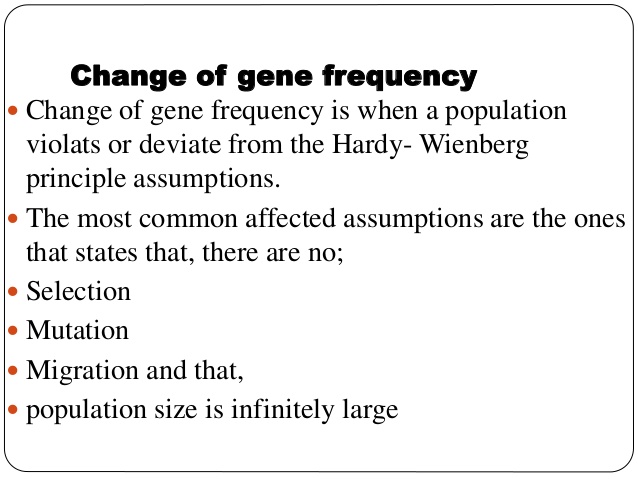 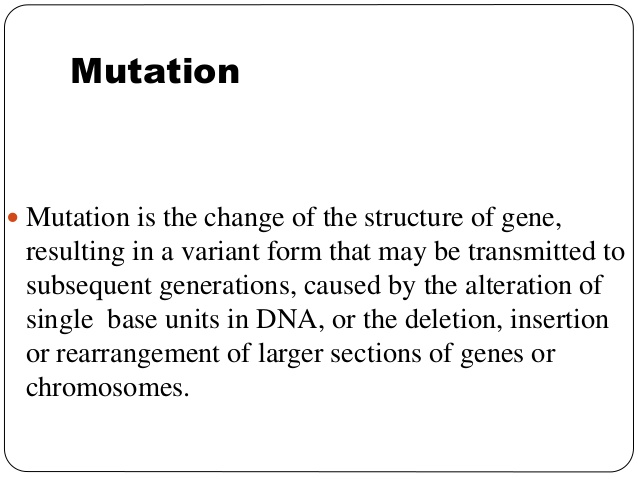 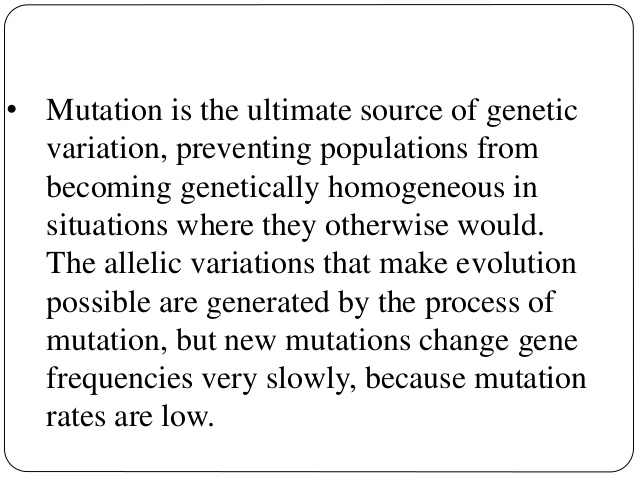 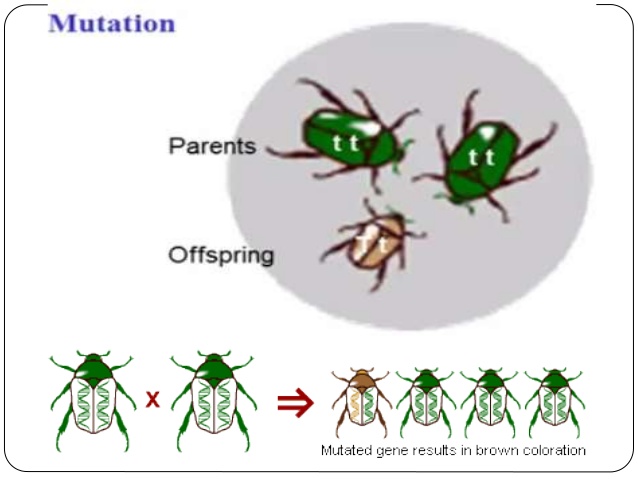 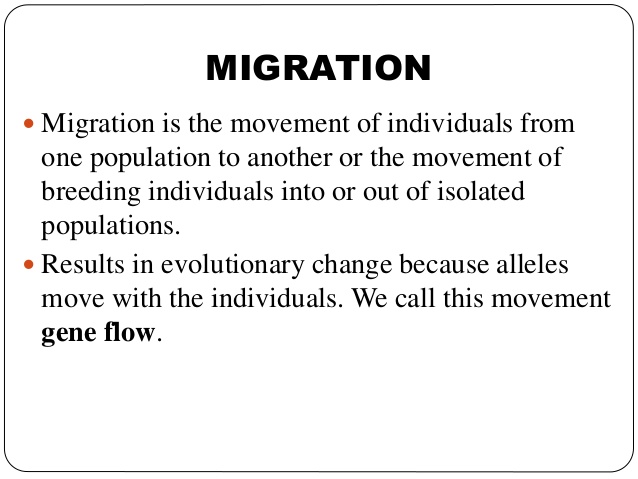 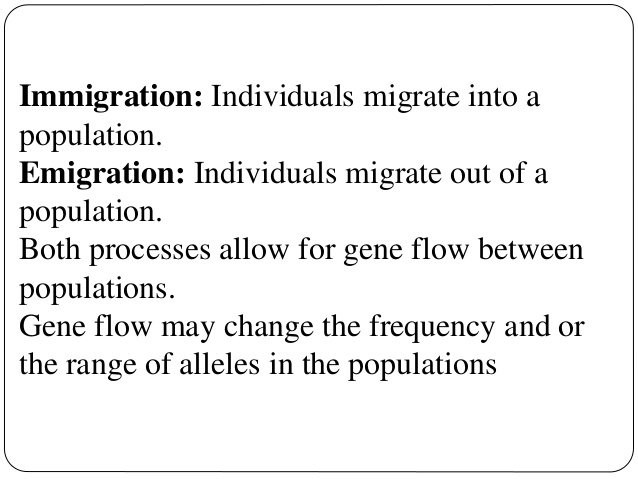 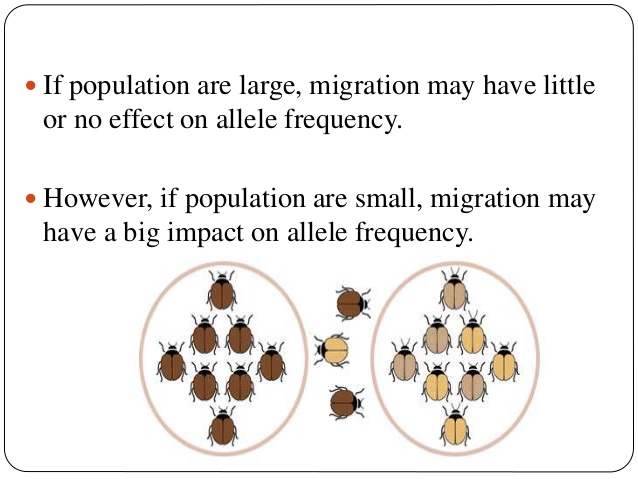 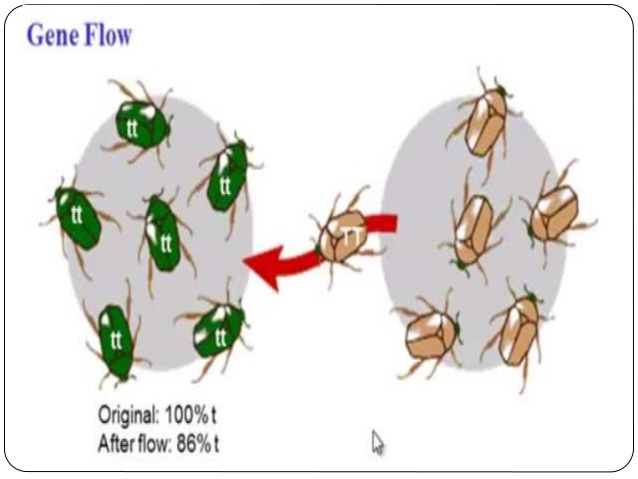 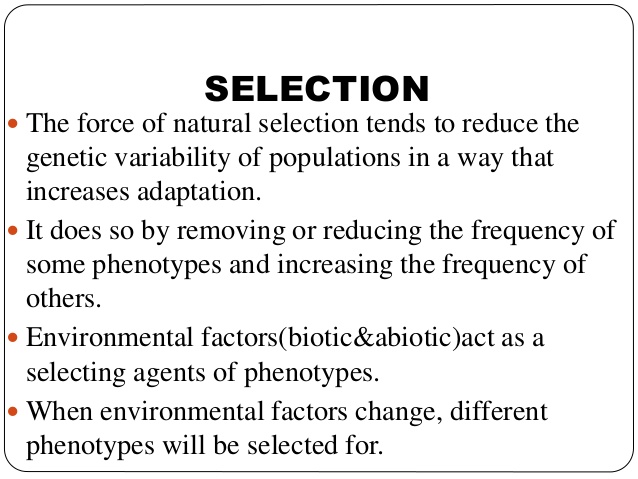 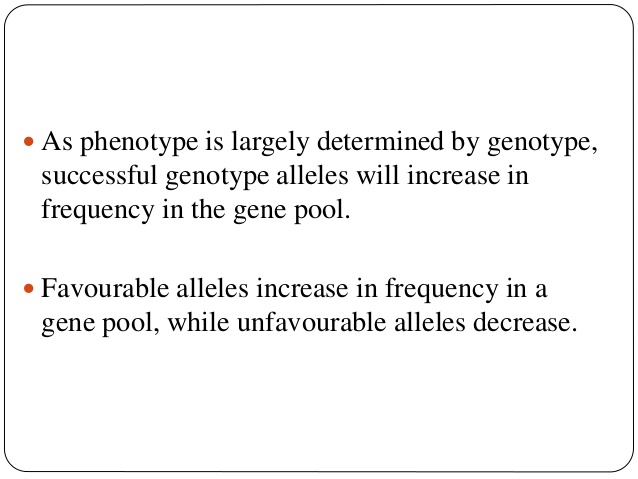 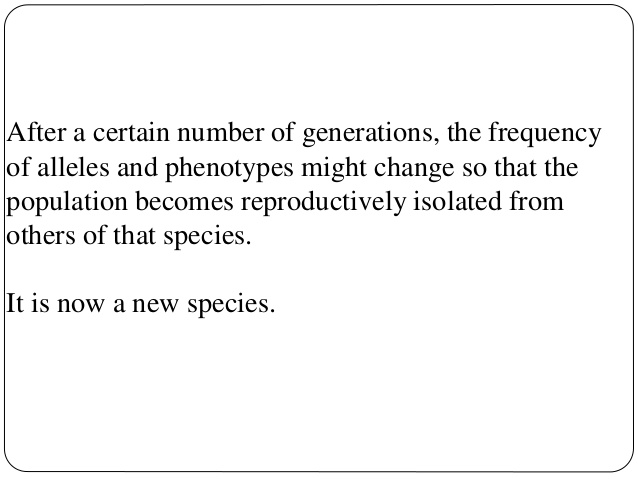 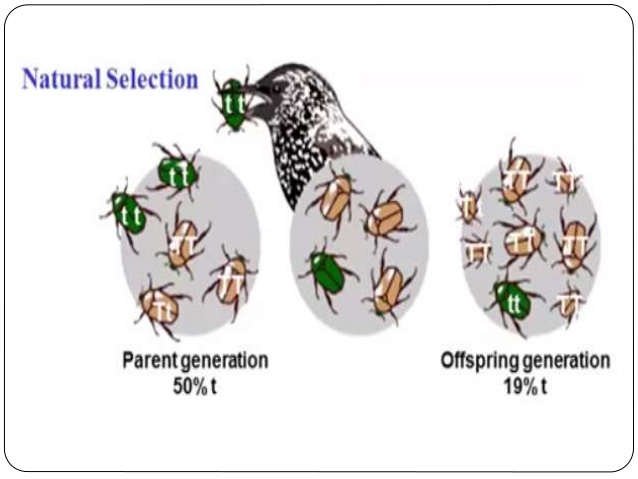 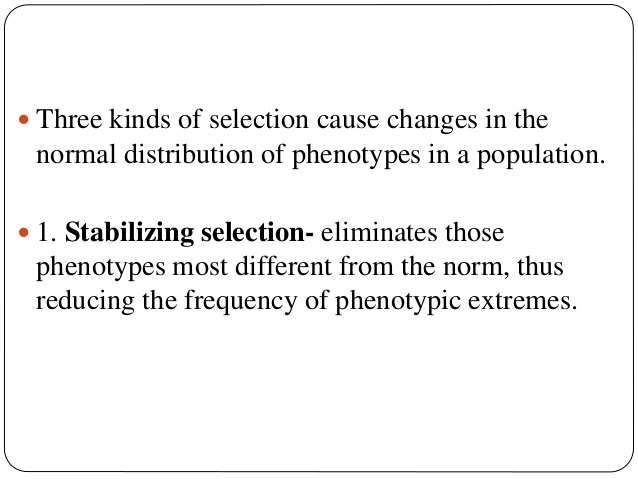 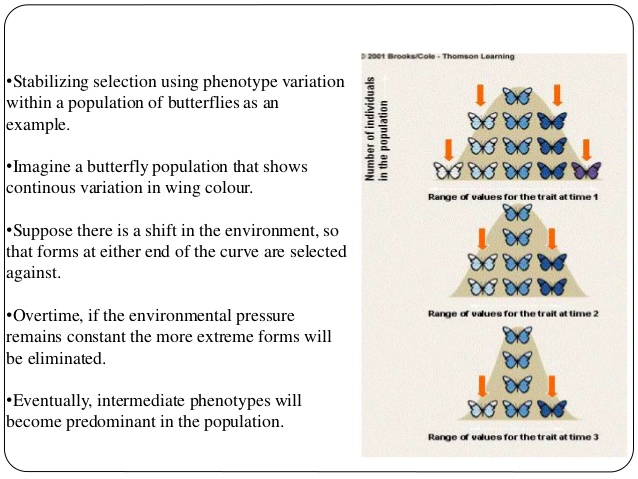 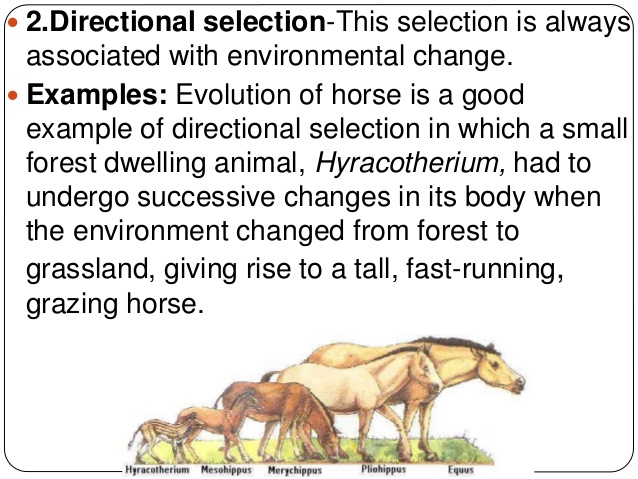 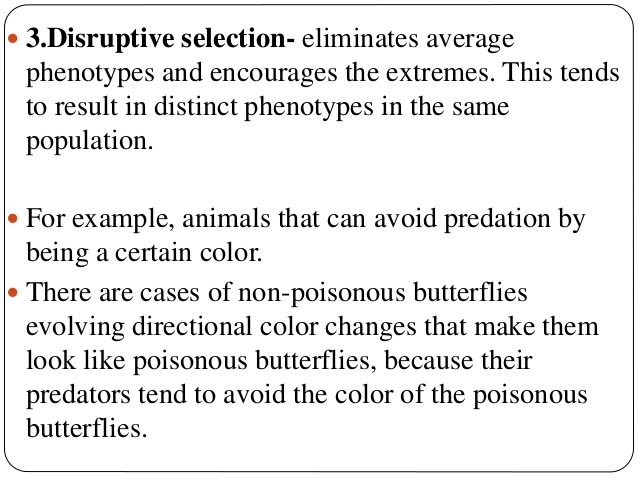 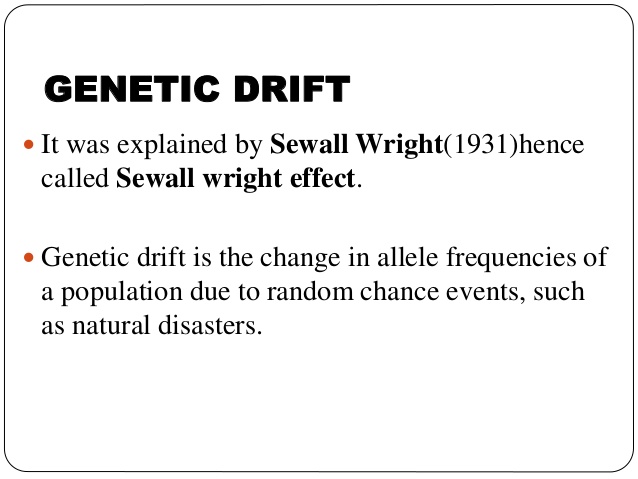 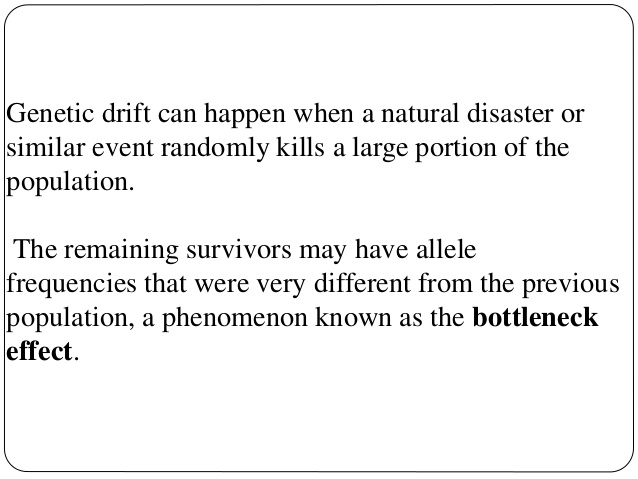 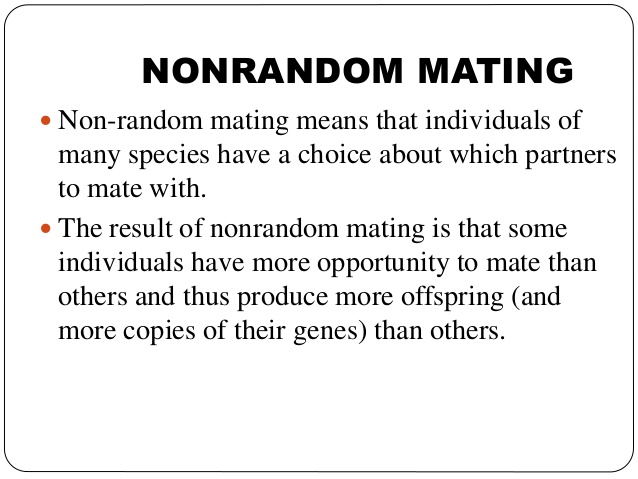 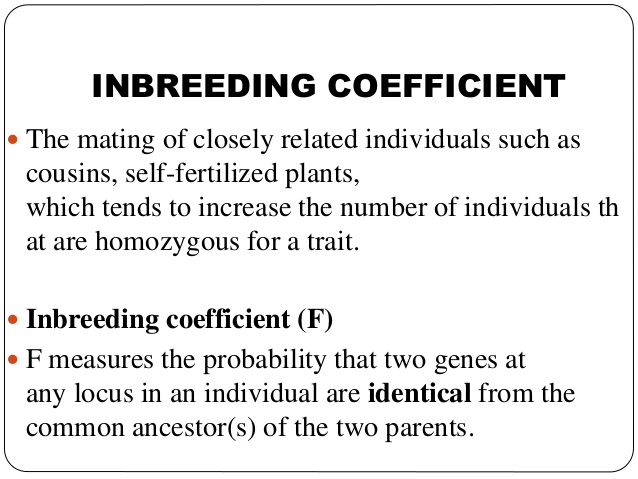 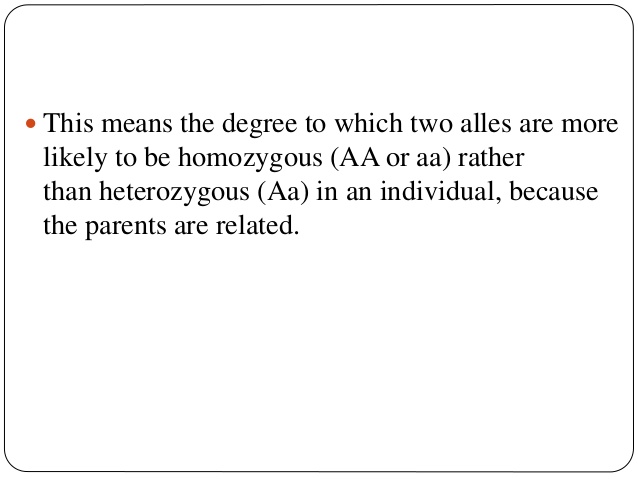 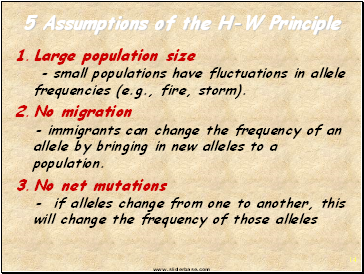 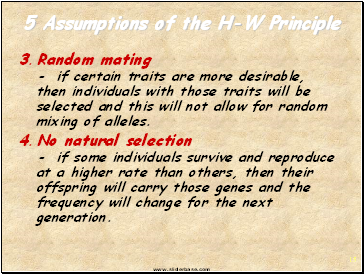 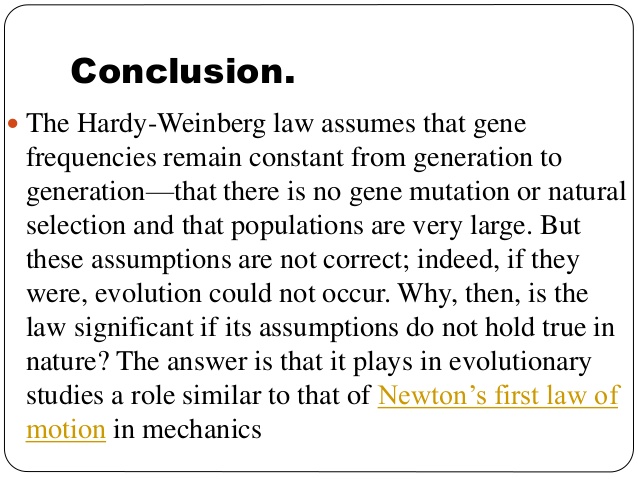